Referral ERRA Trending Analysis Tool (RE-TAT)
Sponsor - QTC
Emanoel Khachadorian, Daniel Limas, Wilson Thomas, Henry Liwag, Xiaoye Li, and Philip Tran,
‹#›
ERRA =  EXAM Request Routing Assistant
Team Introduction
‹#›
Teams
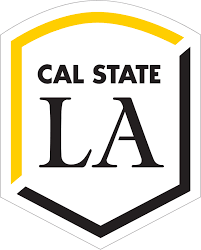 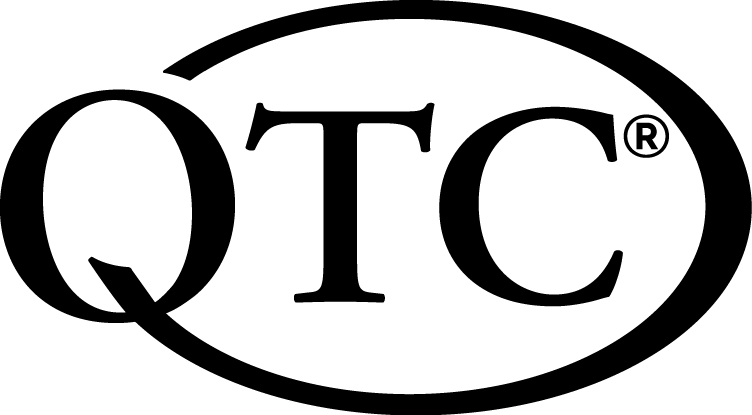 Advisor: Dr. Yuqing Zhu
Liaisons
Kelly Hernandez
Neil DeJesus
Grace Pang-Truong
Martin Nikoukar
Wilson Thomas
Emanoel Khachadorian
Xiaoye “Mark” Li
Daniel Limas
Philip Tran
Henry Liwag
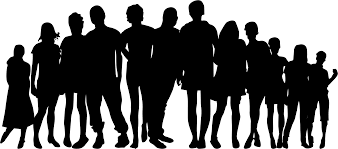 ‹#›
©2018 QTC MANAGEMENT.  ALL RIGHTS RESERVED.  APPROVED FOR USE BY CSULA.
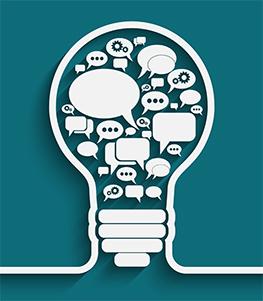 Agenda
Introduction
Features
Work Environment
Challenges / Implementation
Summary
Future recommendation
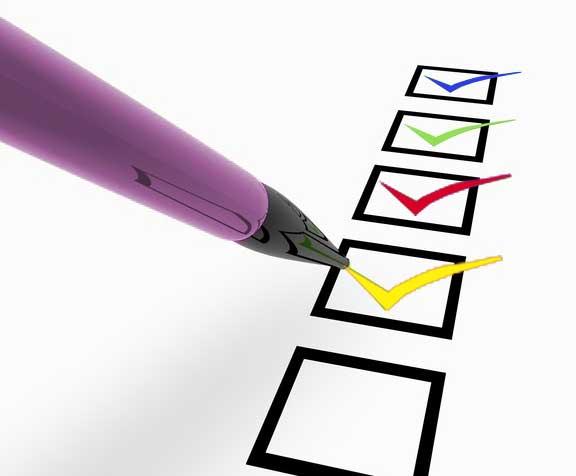 ‹#›
About our Liaison
Company overview
‹#›
About QTC
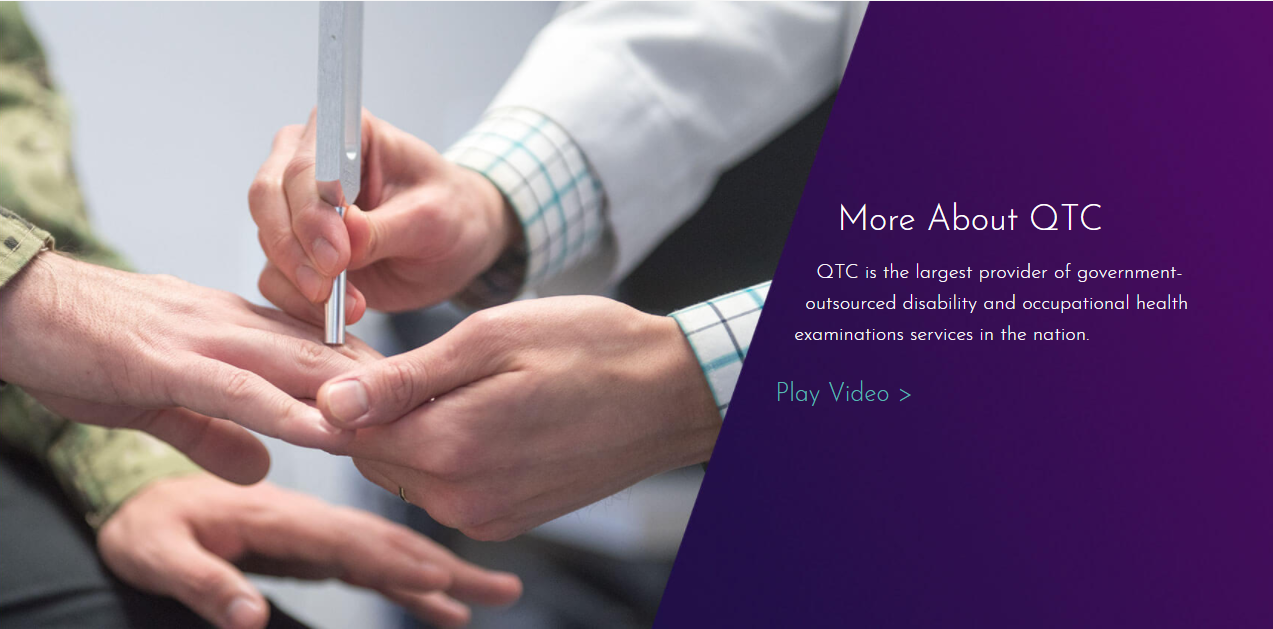 QTC is the largest provider of government-outsource disability and occupational health examination services in the nation.
‹#›
©2018 QTC MANAGEMENT.  ALL RIGHTS RESERVED.  APPROVED FOR USE BY CSULA.
Clinic Locations
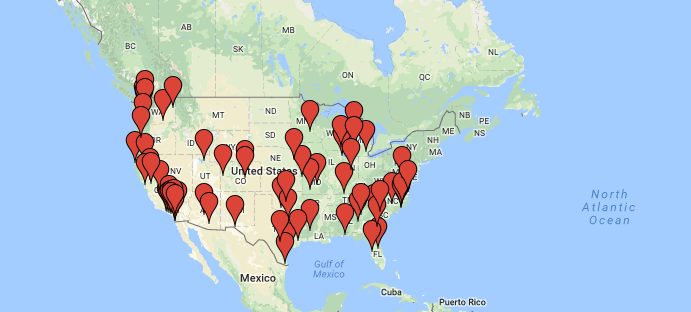 Their network consist of more than 1,000 clinical, corporate and operational associates.
And more than 70 clinic locations that include physicians, registered nurses, and support                               personnel.
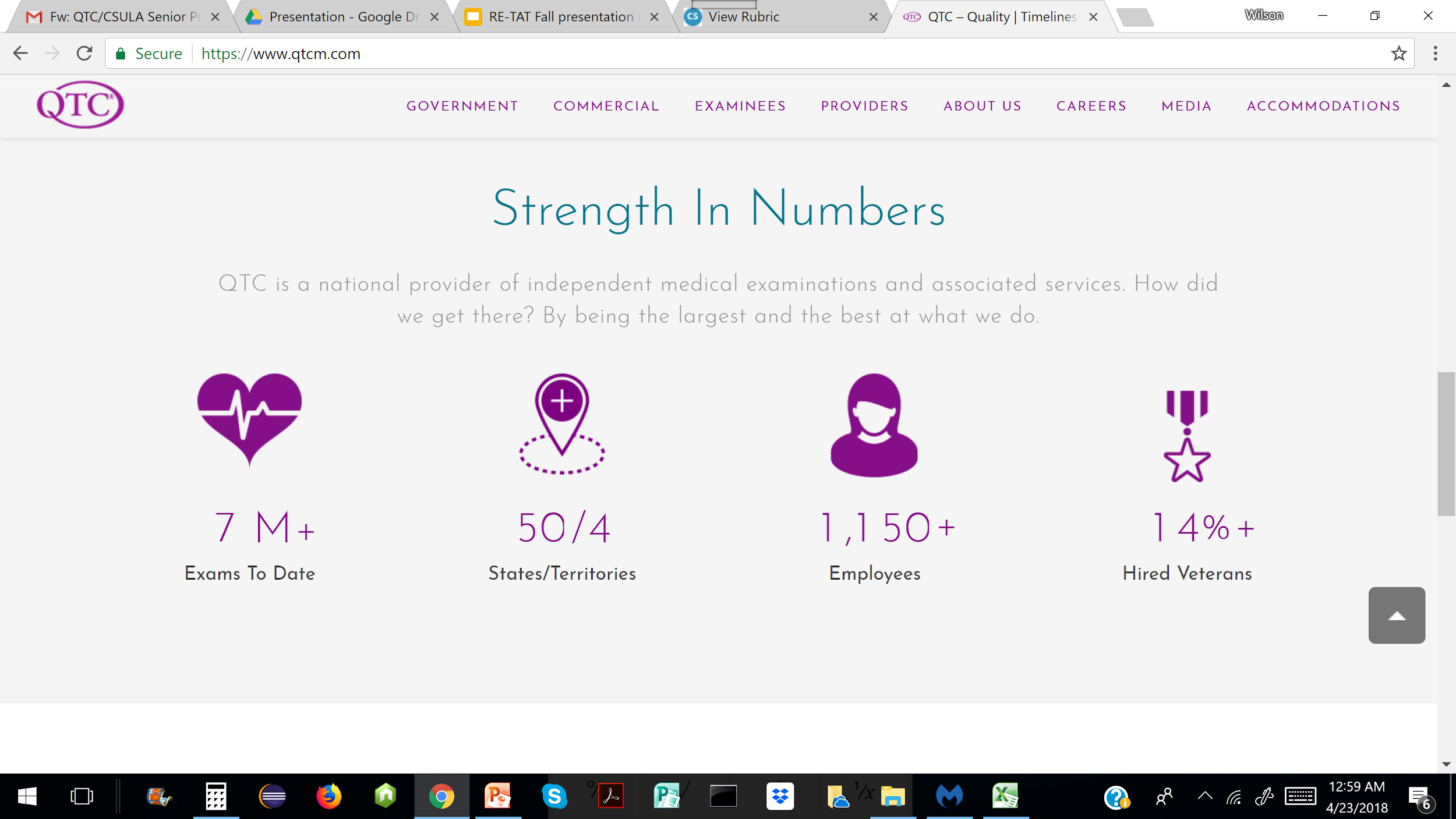 ‹#›
©2018 QTC MANAGEMENT.  ALL RIGHTS RESERVED.  APPROVED FOR USE BY CSULA.
About our Project
Goal
‹#›
Referral / ERRA Trending Analysis Tool (RE-TAT)
A tool created that will use data from ERRA, weekly provider zip code report, and historical referral data to identify:

Areas that are missing providers and display the nearest provider. 

Track referrals assigned to QTC.
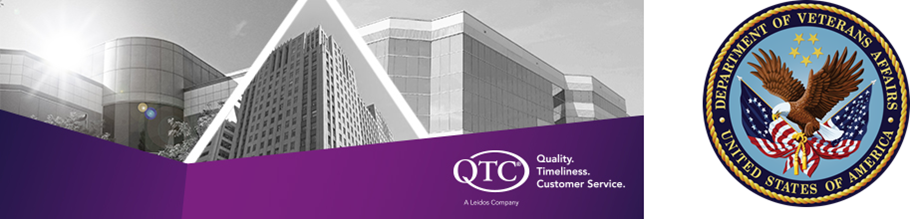 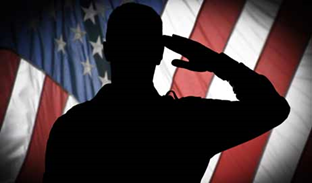 EXAM Request Routing Assistant -A system for the VA to know which contractor to send the referrals to by location
‹#›
Project Requirements
‹#›
RE-TAT Core Requirements
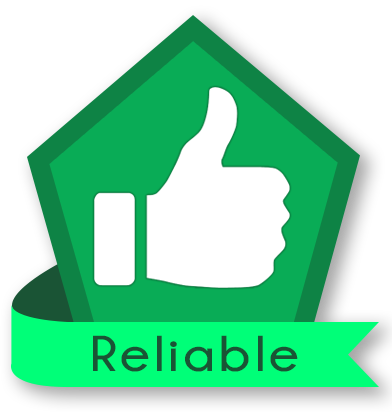 Allow for Basic Commands
Add, Delete, Upload files

User Friendly
A straightforward and easy to use interface.

Admin User
Add and delete Users + access to all features

User
Access to all features

Reliable Tool
Safe and ready to go all the time.
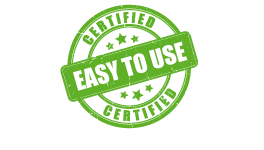 ‹#›
©2018 QTC MANAGEMENT.  ALL RIGHTS RESERVED.  APPROVED FOR USE BY CSULA.
[Speaker Notes: Update, insert, delete, and upload files. change it]
Features
Emanoel
‹#›
Two Main Features
1. Referral Confirmation
Check between referrals assigned with referrals received
Provide comparison data of referrals
2. Required Provider Check
Find providers where referrals are assigned
If no providers are available, mark area
Ensure coverage in all required areas.
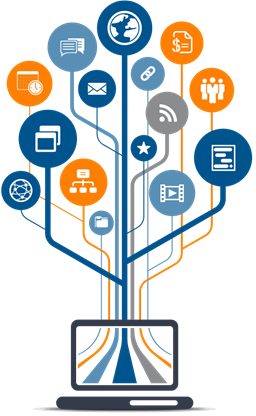 ‹#›
©2018 QTC MANAGEMENT.  ALL RIGHTS RESERVED.  APPROVED FOR USE BY CSULA.
Demo
Mark
‹#›
‹#›
©2018 QTC MANAGEMENT.  ALL RIGHTS RESERVED.  APPROVED FOR USE BY CSULA.
Work Environment
Daniel
‹#›
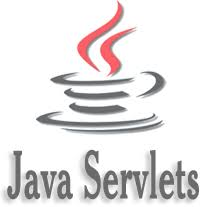 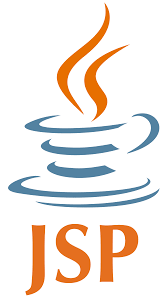 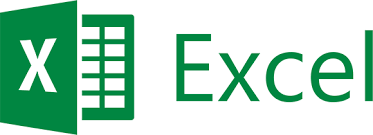 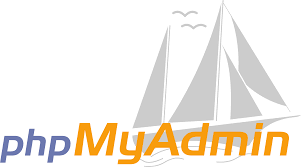 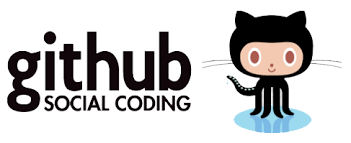 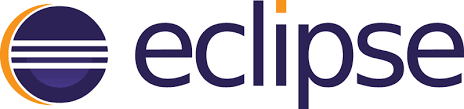 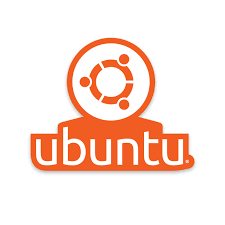 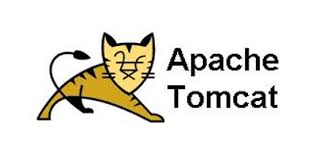 ‹#›
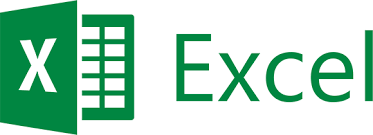 Excel files are formatted as a .xlsx and is used to test our two main features.
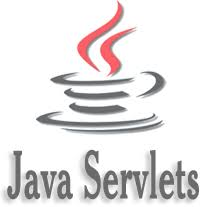 Java servlets are used for writing controllers for our web pages and connecting to our database.(Apache file upload, jBCrypt)
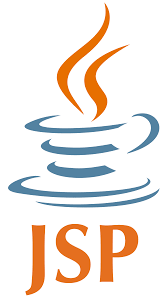 JSP are used to create GUIs.(Bootstrap)
Eclipse is our main tool, and this is where we write our controllers, pages, and models.
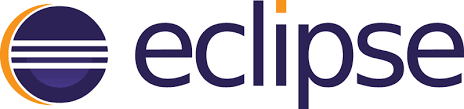 ‹#›
©2018 QTC MANAGEMENT.  ALL RIGHTS RESERVED.  APPROVED FOR USE BY CSULA
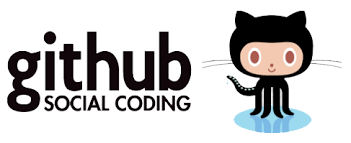 Github is our version control of choice. (Centralized)
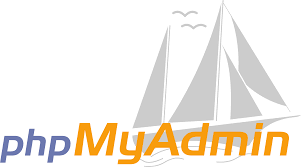 phpMyAdmin is used to administer our MySQL database.
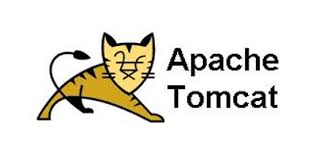 Apache tomcat as our web server.
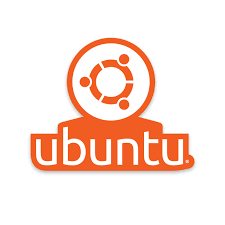 Our host server. Setup by our group member Mark. (eCryptFS)
‹#›
©2018 QTC MANAGEMENT.  ALL RIGHTS RESERVED.  APPROVED FOR USE BY CSULA
Challenges and Implementation
Philip
‹#›
Challenge #1: Finding Zipcode Longitude and Latitude
Finding a longitude and latitude zip-code database is essential for the Referral and Provider Check.


Number of zipcode in US approximately 42,000
States
U.S. territories
Native American land
‹#›
©2018 QTC MANAGEMENT.  ALL RIGHTS RESERVED.  APPROVED FOR USE BY CSULA
First Approach: Google Map API
Trade-offs
Speed bottleneck
Limited location lookup
Advantages
Cost Effective
Less data overhead
Accuracy information
‹#›
©2018 QTC MANAGEMENT.  ALL RIGHTS RESERVED.  APPROVED FOR USE BY CSULA
Solution: Creating an offline Zipcode List
Custom zipcode list made from multiple zipcode list.
Trade Off
Determining accuracy
Not an up-to-date list
Advantage 
Publicly available list
Cost Effective
Offline access
‹#›
©2018 QTC MANAGEMENT.  ALL RIGHTS RESERVED.  APPROVED FOR USE BY CSULA
Challenge #2:Reducing Search time
Referral Excel file – ~200,000 data entries
Provider Excel file – ~3,200 data entries
Zipcode list – ~42,000 areas


Issues:
Repetitive search comparison
Heavy computational calculation
‹#›
©2018 QTC MANAGEMENT.  ALL RIGHTS RESERVED.  APPROVED FOR USE BY CSULA
Solution: Zipcode filter
Reprogramming implementation
Using hash table and hash set
Reduce loop checking repetition


Bounded comparison setup
Bounded longitude and latitude range


Multithreading
search multiple zipcode at same time
‹#›
©2018 QTC MANAGEMENT.  ALL RIGHTS RESERVED.  APPROVED FOR USE BY CSULA
Summary & Timeline
Henry
‹#›
©2018 QTC MANAGEMENT.  ALL RIGHTS RESERVED.  APPROVED FOR USE BY CSULA
Summary
Our goal is to create a convenient tool to compare and analyze QTC’s referral and provider data

With the two main features (referral confirmation and provider check), the tool will be able to quickly and effectively identify any provider gaps based on the referral needs and analyze referral trends for forecasting purposes.
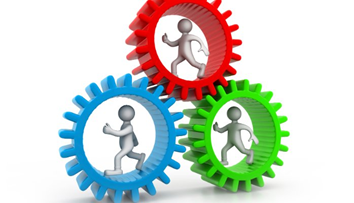 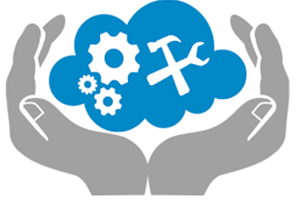 ‹#›
©2018 QTC MANAGEMENT.  ALL RIGHTS RESERVED.  APPROVED FOR USE BY CSULA
Timeline (of Events)
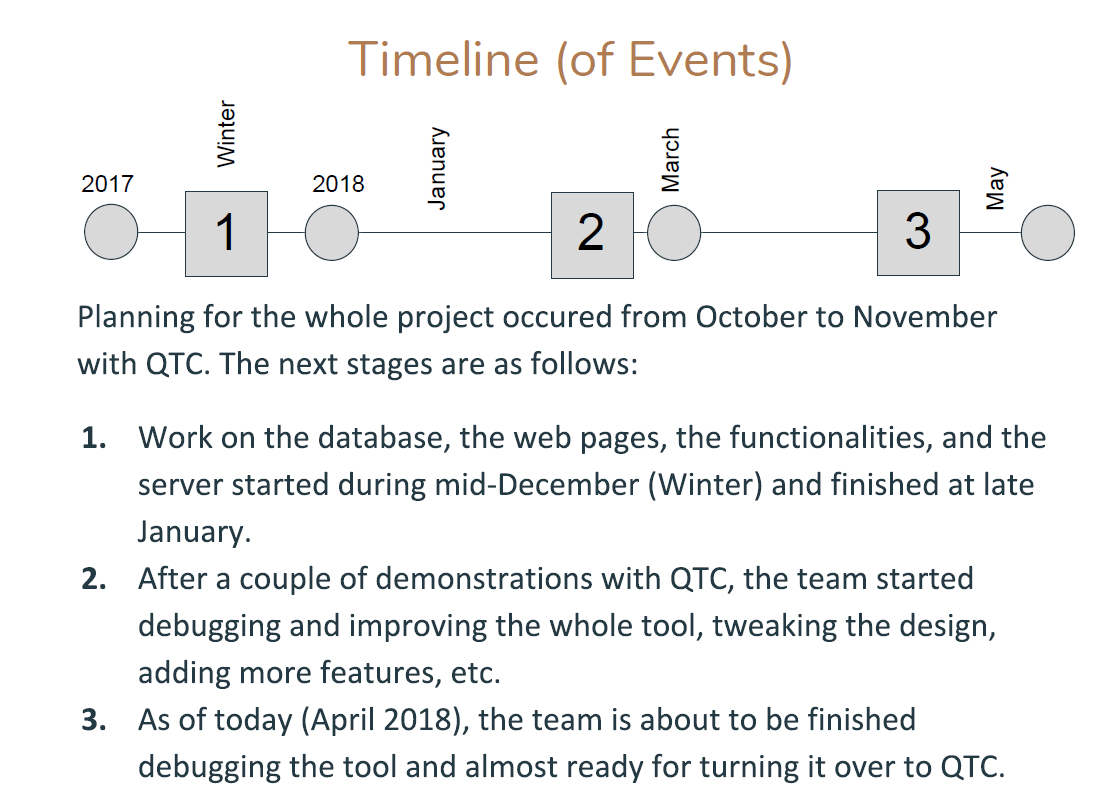 Planning for the whole project occurred from October to November with QTC. The next stages are as follows:
Work on database, the web pages, the functionalities, and the server started during mid-December (winter) and finished in late January.
After a couple of demonstrations with QTC, the team started debugging and improving the whole tool, tweaking the design, adding more features, etc.
As of today, (May, 2018) the team is about to be finished debugging the tool and almost ready for turning it over to QTC.
‹#›
©2018 QTC MANAGEMENT.  ALL RIGHTS RESERVED.  APPROVED FOR USE BY CSULA
Future recommendations
Adding the overused and underused feature.



Upgrading our Referral and Provider Check (Zip-code Database)
‹#›
Thank you!
‹#›